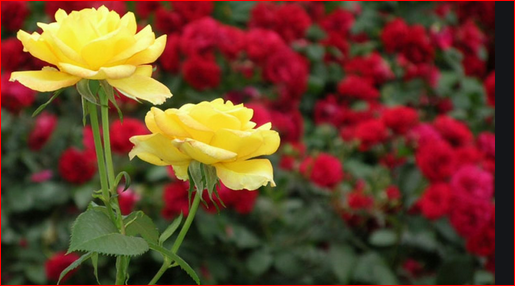 স্বাগতম
উম্মে শারমিনসহকারি শিক্ষকচরডিক্রী সঃ প্রাঃ বিঃমুলাদী, বরিশাল।
বাংলাদেশের প্রকৃতি
শব্দগুলোর অর্থ বলিঃ
ষড়ঋতু = ছয়টি ঋতু।
গ্রীষ্ম = গরমকাল।
অসহ্য= যা সহ্য করা যায় না।
তাপ = গরম।
যুক্তবর্ণ ভেঙে নতুন শব্দ তৈরি করিঃ
মুখে মুখে উত্তর দেইঃ
আমরা যে গল্পটি পড়লাম সে গল্পটির নাম কি ?
বাংলাদেশে কয়টি ঋতু ?
কয় মাসে এক ঋতু হয় ?
 বারো মাসের নাম কি কি ?
গ্রীষ্মকালের প্রকৃতি কেমন?
ধনবাদ